人教精通版四年级上册
Unit3 It’s a pineapple.
WWW.PPT818.COM
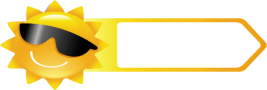 Review
Play a game
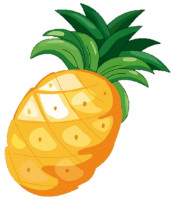 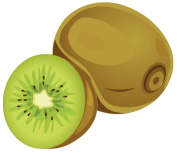 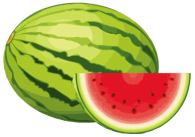 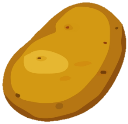 What’s missing?
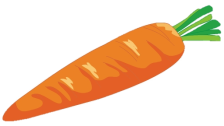 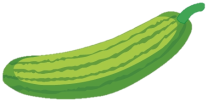 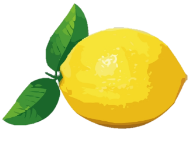 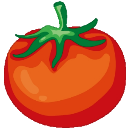 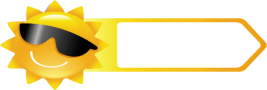 Review
I say you do
Show me a carrot.
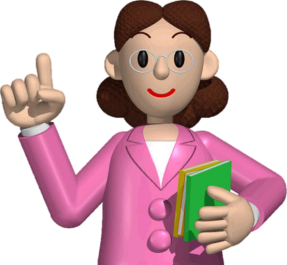 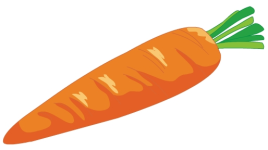 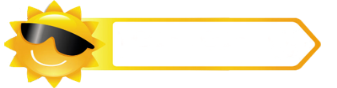 Presentation
Let’s learn
What’s this in English?
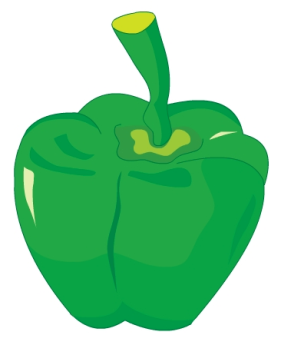 It’s a green pepper.
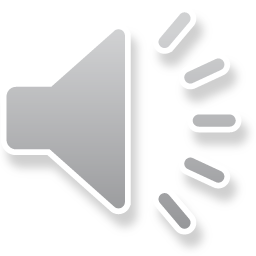 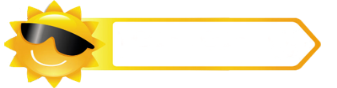 Presentation
Let’s learn
What’s this in English?
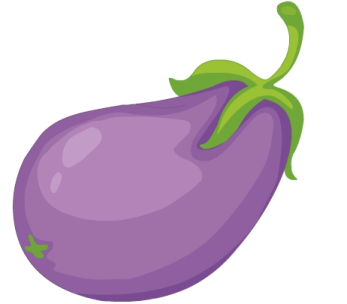 It’s an eggplant.
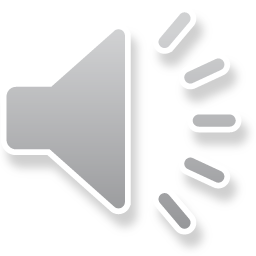 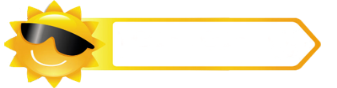 Presentation
Let’s learn
Do you like green peppers?
Yes, I do. / No, I don’t.
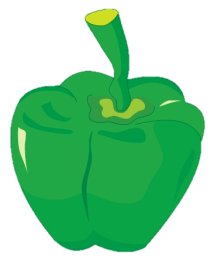 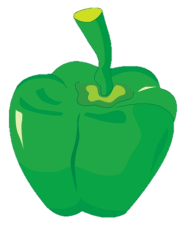 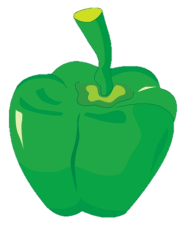 green pepper
green peppers
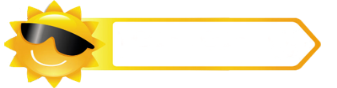 Presentation
Let’s learn
Do you like eggplants?
Yes, I do. / No, I don’t.
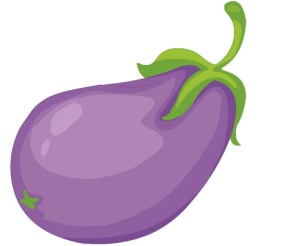 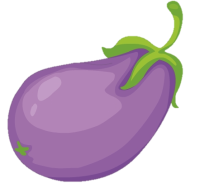 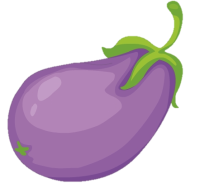 eggplants
eggplant
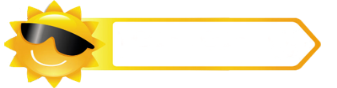 Presentation
Just read and write
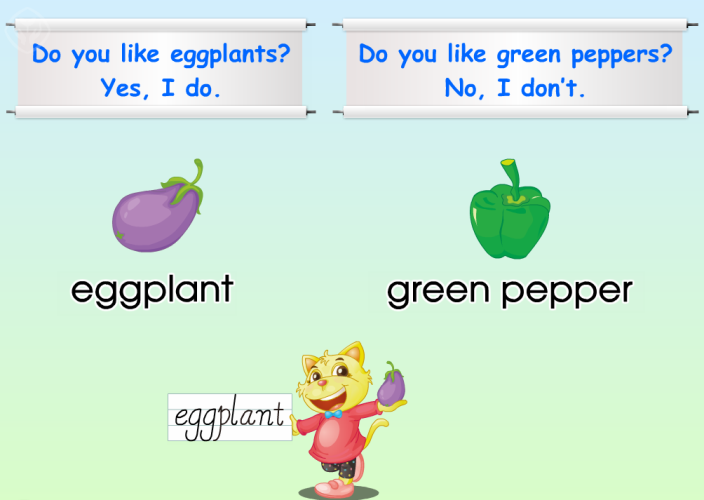 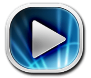 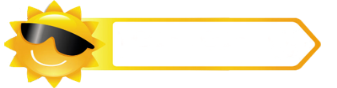 Presentation
They’re playing a chain game.
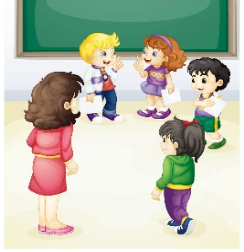 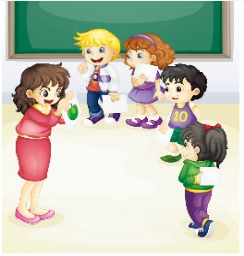 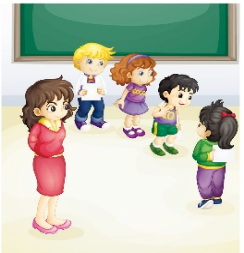 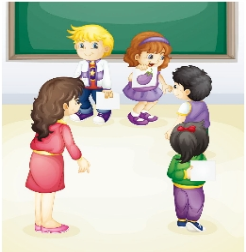 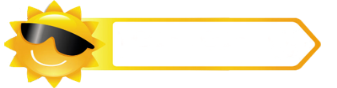 Presentation
Look and answer
1. Does Lisa like green peppers?
Yes, she does.
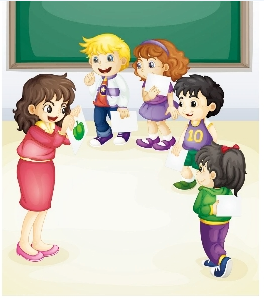 2. Does Li Yan like eggplants?
No, she doesn’t.
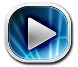 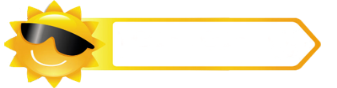 Presentation
Listen and imitate
2
1
3
4
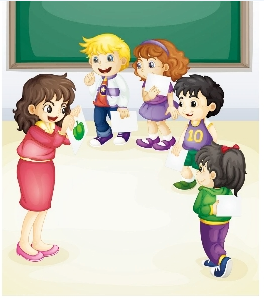 OK!
OK!
OK!
It’s a green pepper.
Hi! Let’s play a chain game.
What’s this in English?
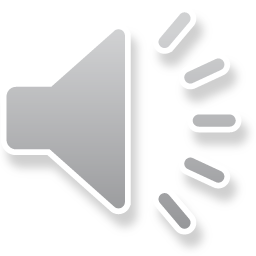 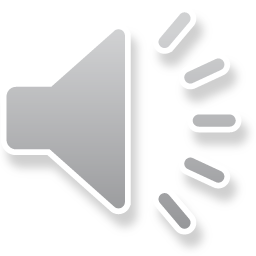 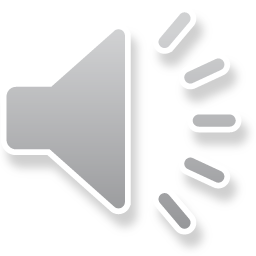 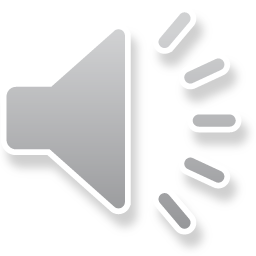 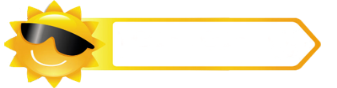 Presentation
Listen and imitate
5
6
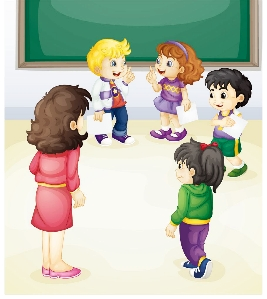 Do you like green peppers?
Yes, I do.
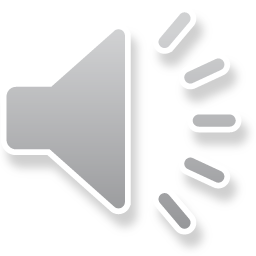 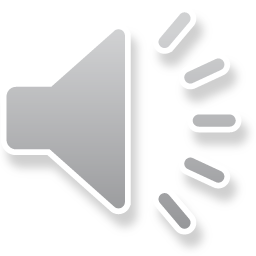 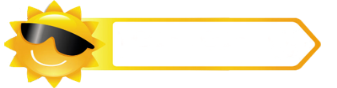 Presentation
Listen and imitate
7
8
9
What’s this in English?
It’s an eggplant.
Do you like eggplants?
No, I don’t. I like tomatoes.
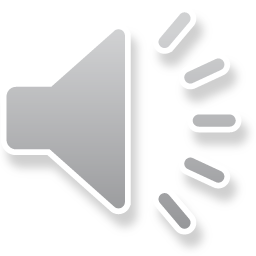 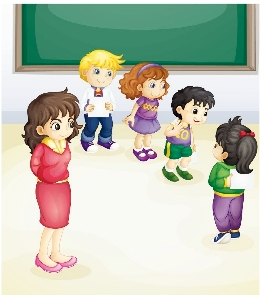 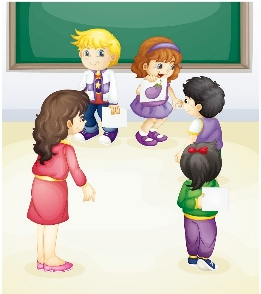 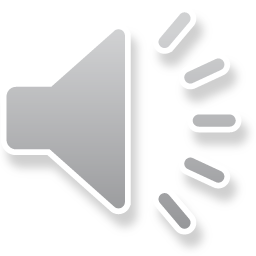 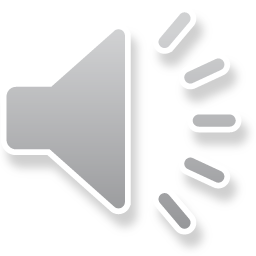 10
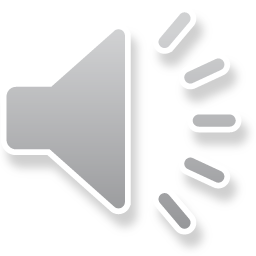 Show time
五人一组，练习对话并表演，其他同学评价。
Good
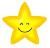 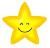 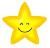 Great
Excellent
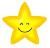 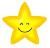 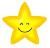 Ask and answer
What’s this in English?
It’s …
Yes/No, …
Do you like …?
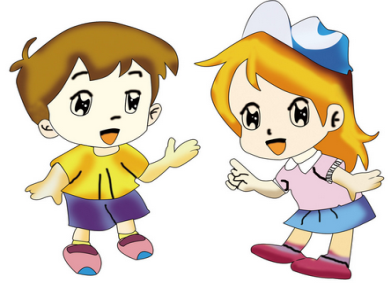 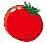 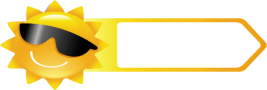 Practice
Do a survey
小组合作，调查组内成员喜欢的水果和蔬菜，用“Do you like …?”进行提问。
Vegetables
    or Fruits
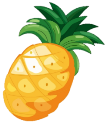 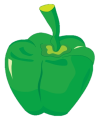 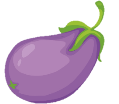 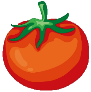 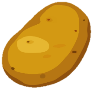 Name
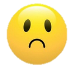 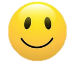 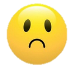 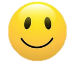 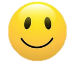 Lily
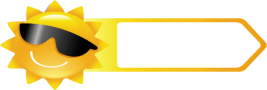 Practice
Let’s do
Show me a green pepper.
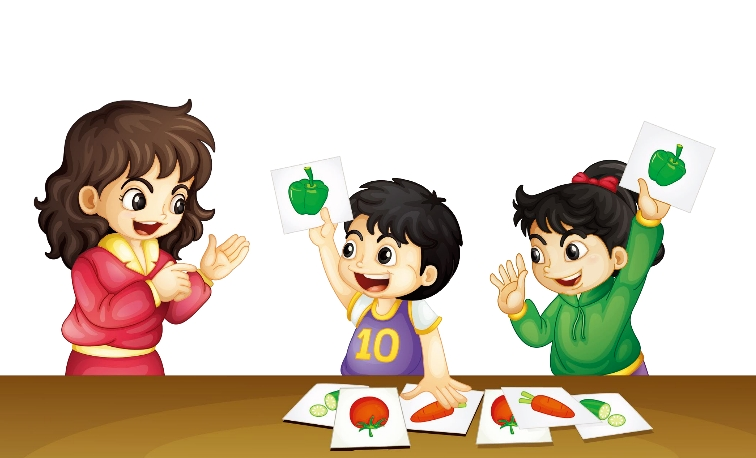 Green pepper!
Green pepper!
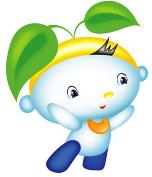 Summary
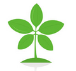 本课学习的蔬菜类单词有:
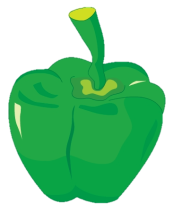 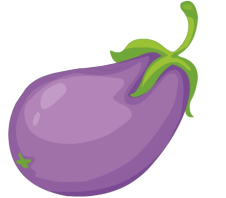 eggplant
green pepper
Summary
如何询问某人是否喜欢某物并做相应回答呢？
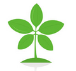 —Do you like …?
—Yes, I do. / No, I don’t.
Homework
1. 跟读Just talk部分的课文录音，并注意语音、语调。
2.运用本课所学知识，调查你的好朋友或父母喜欢的水果或蔬菜，并绘制成一张调查表。
3. 预习Lesson18。
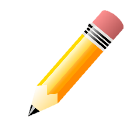 Close